USC Grâce-Berleur (265129)
June 16 2009 at 4:06:51
Fonds Alex Fontaine-Borguet (265293)
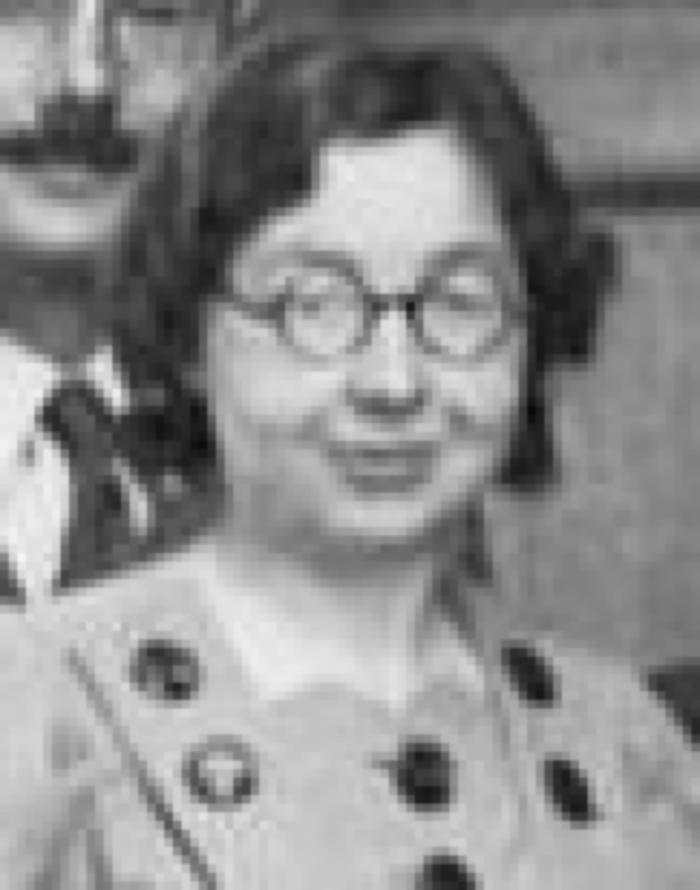 June 17 2009 at 11:06:37
Traité du domaine de propriété ou de la distinction des biens considérés principalement par rapport au domaine privé (326896)
February 11 2010 at 1:02:42
De la misère des classes laborieuses en Angleterre et en France. Tome 1 (328144)
February 11 2010 at 1:02:46
Fonds (et collections) d'archives d'institutions (526008)
February 18 2011 at 11:02:36
Le remorqueur (1169164)
November 23 2011 at 4:11:47
Histoire du mouvement ouvrier en Belgique 1830-1914 : Table des matières (3753425)
March 26 2015 at 2:03:42
Conseil national de Protection de la jeunesse et Comité de Protection de la jeunesse (4027077)
October 20 2015 at 2:10:35